Figure 5. Plots of multi-unit receptive field size (degrees2) against eccentricity. Eccentricity ...
Cereb Cortex, Volume 14, Issue 6, June 2004, Pages 676–689, https://doi.org/10.1093/cercor/bhh028
The content of this slide may be subject to copyright: please see the slide notes for details.
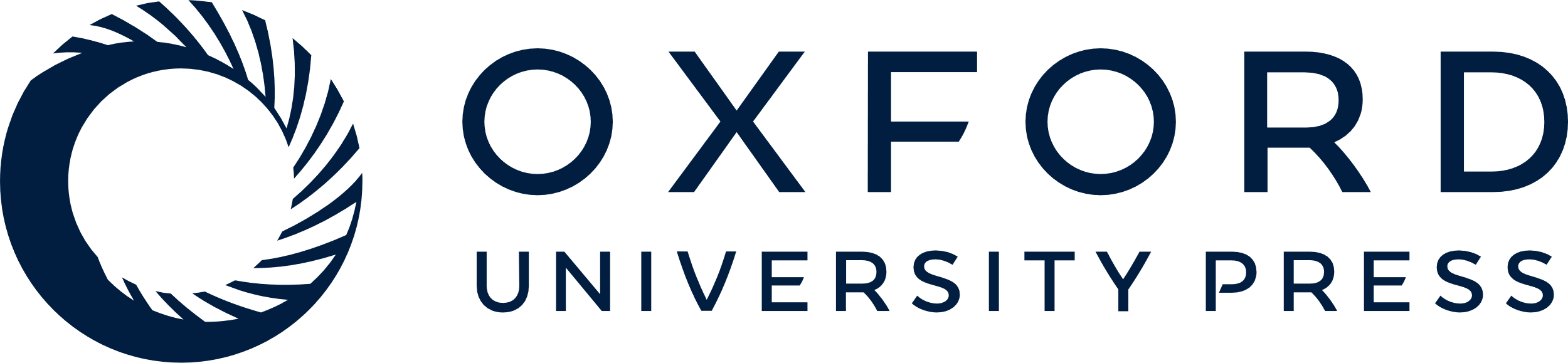 [Speaker Notes: Figure 5. Plots of multi-unit receptive field size (degrees2) against eccentricity. Eccentricity is given as the distance (in degrees) of the center of the receptive field from the intersection of the zero and horizontal meridians. The data were plotted in Excel and an equation describing the line of best fit and its correlation co-efficient (R2) generated. In both areas 20a and 20b there is a tendency for receptive field size to increase with eccentricity, this being more marked in area 20a. The receptive field sizes from the present study are compared with those of other visual areas of the ferret from previous studies (Manger et al., 2002a,b).


Unless provided in the caption above, the following copyright applies to the content of this slide:]